Which Federal Assistance Program Should I Choose?
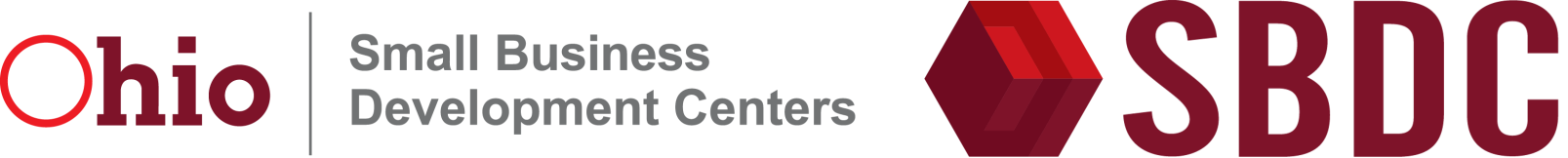 Springfield Center: (937) 322-7821 or www.springfieldsbdc.com
What an EIDL Can Be Used to Pay
What can the PPP Loan Pay for?
Payroll Costs
Increased costs due to supply chain interruption
To pay obligations that cannot be met due to revenue loss
Payroll Costs
Mortgage Interest
Rent or Lease Payments
Utilities
Availability of EIDL Funds
Availability of PPP Funds
Business owners can apply for these loans right now.
$10 Billion for Emergency Grants
$7.56 Billion for EIDLs
3 week processing time
Can later be rolled (refinanced) into a PPP loan.
The PPP was just signed into law late last week.
$350 Billion
The SBA has promised to provide guidance to its bank partners within the next two weeks.
Loans must be made by June 30th.
Hard to say how long they will take to process.
Amount Available to Borrow through EIDL
Amount Available to Borrow through PPP
Up to $10,000,000
The loan amount is determined by the amount of economic loss you expect to incur because of the Coronavirus pandemic.
The lesser of:
$10,000,000
2.5 times a company’s monthly payroll costs, measured over the prior twelve months
EIDL Loan Terms
PPP Loan Terms
30 year term
3.75% fixed interest rate (2.75% for nonprofits)
First payment is not due for 12 months.
10 year term for any portion of the loan that is not forgiven
Interest rates capped at 4%.
Payments are assumed to be deferred for a minimum of 6 months to a maximum of 12 months.
Loan Advance
Loan Forgiveness
Up to $10,000 will be paid to any applicant within three days of submitting the loan application.
Does not have to be paid back to the SBA, even if your loan application is denied.
Up to 100% of your loan can be forgiven if it was used to pay for payroll costs, mortgage interest, rent, or utilities.
Forgiveness amount is reduced proportionally if your staffing levels go down.
Who is eligible to receive an EIDL?
Who is eligible to receive a PPP Loan?
Small businesses
Sole proprietors
Independent contractors
Self-employed
Cooperatives, ESOPs, or tribal small business concerns with no more than 500 employees
Private nonprofit organizations
Small agricultural cooperatives
Small businesses
Sole proprietors
Independent contractors
Self-employed 
501c3 organizations
Veterans organizations
Large businesses in the accommodation or food service industries who don’t have more than 500 employees per physical location
Qualifying for an EIDL
Qualifying for a PPP Loan
Acceptable Credit
FICO scores under 600 have been denied.
The SBA will take a position on your collateral (real estate preferred) for loans over $25,000.
Lack of collateral will not be a reason for denial
Personal guarantee not required for loans under $200,000.
You must certify that: 
funds will be used to retain workers or make mortgage, lease, or utility payments
Economic uncertainties make it necessary for you to apply for funds
No collateral or personal guarantee required
Where do I apply for an EIDL?
Where do I apply for a PPP loan?
Paid directly from the US Treasury.
Apply online at covid19relief.sba.gov
Loans are made by banks who have agreements with the SBA to process 7(a) loan applications.
Ask your bank (or others) whether they are an approved lender for this program.
Do this NOW …
Do this NEXT …
Apply for EIDL based on your actual expected losses due to the Coronavirus epidemic.
Request to receive a $10,000 Emergency Economic Injury Grant within 3 days.
Roll the amount of your EIDL you expect to use for 8 weeks worth of payroll costs, mortgage interest, lease payments, and utilities  into a PPP loan that can be forgiven if you use it for those purposes.
We’re here to provide assistance and advice!
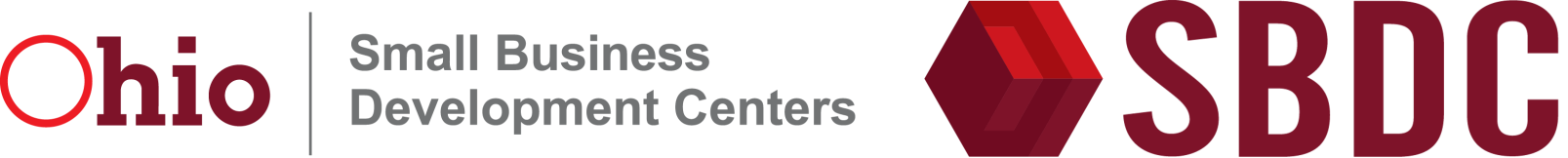 Springfield Center: (937) 322-7821 or www.springfieldsbdc.com